CAMPUS-WIDE BUSINESS MANAGERS MEETING
A G E N D A
September 20, 2018
1:30 – 3:00 PM | GEB A104
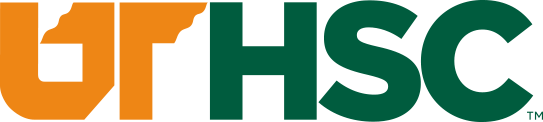 Next Scheduled Meeting Date
October 18, 2018